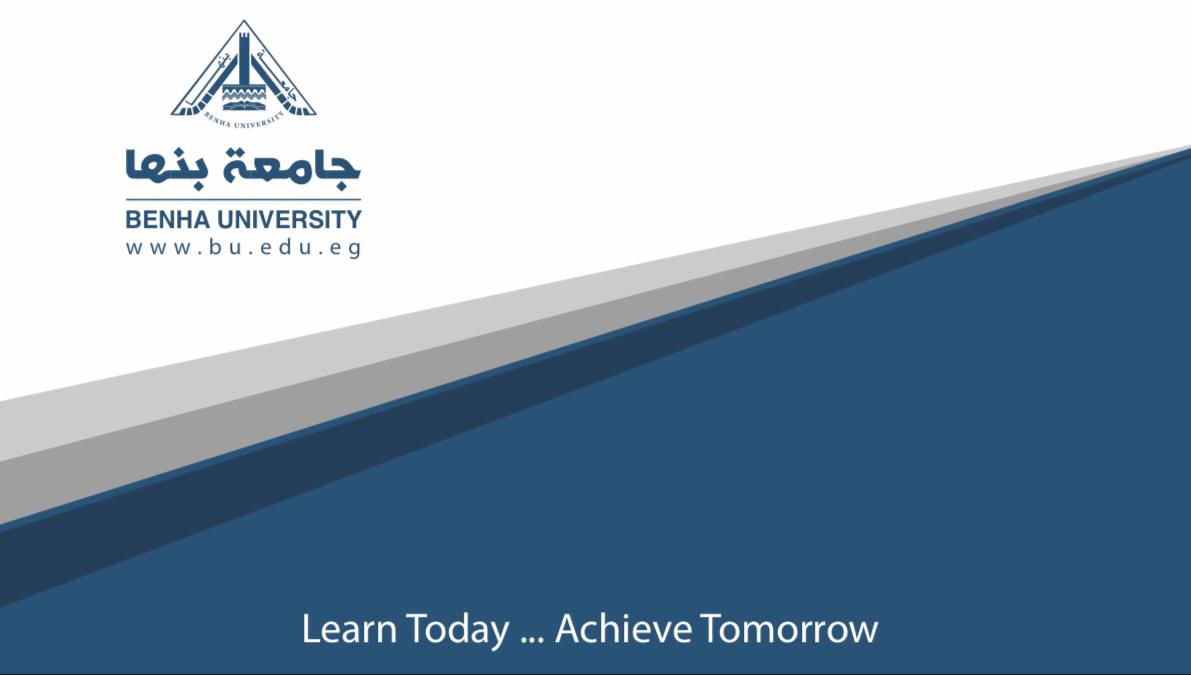 كلية التربية
تربية عام  
 مادة تاريخ أوروبا الوسيط 
الفرقة الأولي  
المحاضرة الأولي   
د.انجي محمد محمد حلمي
مملكة الفرنجة في غالة 
كلوفيس الأول Clovis I 466 كان أول ملك للفرنكيين يوحد جميع القبائل تحت حاكم واحد. خلف كلوفيس الأول والده شيلديريك الأول في 481 ملكا قبائل السليان الفرنكيين ، واحدة من قبائل الفرنكيين الذين احتلوا المنطقة الواقعة إلى الغرب من نهر الراين السفلي ، بما لديهم من مركز على طول الحدود بين فرنسا وبلجيكا.غزا كلوفيس القبائل الفرنكية المجاورة وأعلن نفسه بأنه الملك الوحيد قبل وفاته. و يعتبر كلوفيس الأول مؤسس كلا من فرنسا و حكم سلاله الميروفنجيين التي حكمت الفرنكيين لقرنين.
ان كلوفيس يتوق إلى أن يكون له أبناء ذكور، وقد كان له قبل وفاته أكثر مما كان يحب، ولهذا قسم مملكته بينهم لكي يتجنب نشوب حرب للوراثة بعد وفاته. فأعطى كلدبرت Childebert الإقليم المحيط بباريس، وولى كلودمر Chlodemer إقليم أورلين Orleans، وأعطى كلوتار Chlotar إقليم سواسون Soissons وثيودريك إقليم متز وريمز وواصل الأبناء بمهمتهم البربرية السياسية المؤدية إلى توحيد فرنسا عن طريق الفتح، فاستولى على ثوررنجيا في عام 530، وعلى برغندية في عام 534، وعلى بروفانس في عام 536، وعلى بافاريا وسوبيا في 555. وعاش كلوتار بعد أن مات اخوته جميعاً فورث مما لهم، وكانت غالة تحت حكمه أوسع رقعة من فرنسا في العهود المستقبلة. وقبيل موته في عام 561 قسم غالة مرة أخرى ثلاثة أقسام : إقليم ريمز ومتز المعروف بأستراسيا
ويصف المؤرخون كلبريك كأنه نيرون ذلك الوقت وهيروده، يصفونه بأنه غليظ القلب، سفاك للدماء، شهواني نهم شره، في جمع الذهب. ويفسر جريجوري التوري، وهو عمدتنا الوحيد في هذه المعلومات، تلك الصفات إلى حد ما بأن يصوره كأنه فردريك الثاني في عصره، فيقول إن كلبريك كان يسخر من فكرة وجود ثلاثة أشخاص في إله واحد، وبتصوير الله كأنه إنسان، وكان يعقد مع اليهود مناقشات مزرية، ويحتج على ثروة الكنيسة الطائلة، وعلى نشاط الأساقفة السياسي، وألغى الوصايا التي يترك بها الناس ما لهم للكنائس، وكان يبيع كراسي الأساقفة لمن يؤدي أكثر الأثمان، وحاول أن يخلع جريجوري نفسه من كرسي تور(51). ويصف الشاعر فرتناتوس هذا الملك نفسه بأنه جماع الفضائل، فهو حاكم عادل لطيف، شيشرون زمانه في الفصاحة؛ ولكن يجب ألا ننسى أن كلبريك قد أجاز فرتناتوس على شعره.
قوتزوج زعماء الفرنجة بمن بقي من نساء طبقة أعضاء الشيوخ الغاليين-الرومان، ونشأ من هذا التزاوج أشراف فرنسا. وكانوا في ذلك الوقت أشرافاً يتصفون بالقوة، يحبون الحرب، ويحتقرون الآداب، ويتباهون بلحاهم الطويلة، وأثوابهم الحريرية، وكثرة من يتزوجون من النساء. ولسنا نجد في تاريخ طبقة عليا لا تعبأ بالمبادئ الأخلاقية كما لم تعبأ بها هذه الطبقة؛ ولم يكن لاعتناقها المسيحية أثر فيها على الإطلاق، فقد بدت المسيحية لهم كأنها مجرد وسيلة كثيرة النفقة للحكم وتهدئة الشعب؛ ولما "انتصرت البربرية وانتصر الدين" كانت البربرية صاحبة الكلمة العليا مدى خمسة قرون. وكان الاغتيال، وقتل الآباء، والاخوة، والتعذيب، وبتر الأعضاء، والغدر؛ كان هذا كله هو الوسيلة التي يخففون بها ملل الحكم.
فقد قيل إن كلبريك أمر بأن يكون كل مفصل من مفاصل سجيلا Sigila القوطي بالحديد المحمى، وأن ينزع كل عضو من أعضائه من موضعه(54)، وكان لكاريبرت Charipert عشيقتان أختان وإحداهما راهبة، وجمع دجوبرت Dagobert (628-639) بين ثلاث زوجات في وقت واحد. وكان الملوك يتزوجون في الخامسة عشرة من عمرهم ويفقدون متى بلغوا سن الثلاثين، ومات كثيرون منهم قبل الثامنة والعشرين(55). ولم يحل عام 614 حتى كان بيت المروفنجيين قد استنفد جميع حيويته وتأهب لأن يخلي مكانه لغيره.